Meat Eating Animal vs. 
Non-meat Eating Animals vs.
 Human Beings
Non-meat Eating Animals
Meat Eating               Animals
Lion
Tiger
Wolf
Cat
Dog
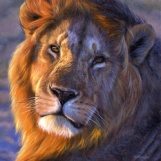 Cow
Horse
Goat
Elephant
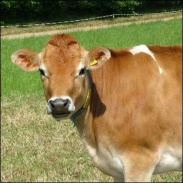 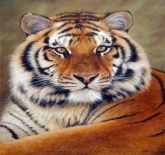 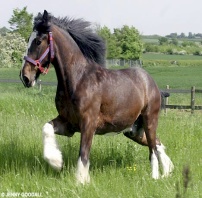 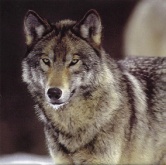 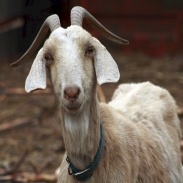 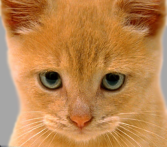 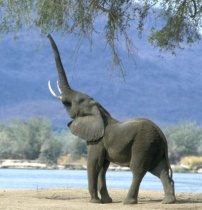 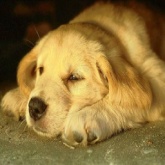 Is a Human Being a Meat Eating or Non-meat Eating Animal?
Non-meat Eating Animals
Meat Eating               Animals
Teeth: Sharp and big
Used to cut meat
Teeth: Not Sharp but Flat
Used to eat grass and other vegetarian food. They do not need sharp teeth
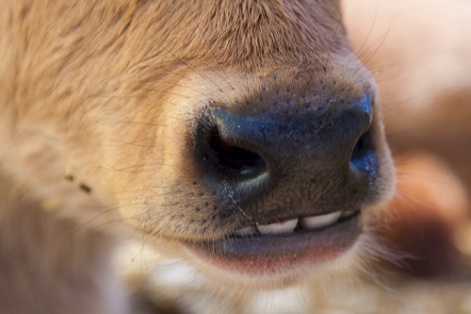 Do Human Beings have Sharp Teeth?
Non-meat Eating Animals
Meat Eating               Animals
Drinking Water: use their tongues
Drinking Water: use lips-  they cannot drink with  their tongue
Do Human Beings use their tongues when they drink water?
Non-meat Eating Animals
Meat Eating               Animals
Intestine: they have a small intestine so meat does not stay long in their bodies
Intestine:  they have a big intestine which is not suitable for meat
Do Human Beings have a big intestine or a small intestine?
Non-meat Eating Animals
Meat Eating               Animals
Nails: they have paws with sharp nails which is used to hold meat or to cut it.
Nails: they do not have sharp nails they do not need them to eat Grass or Veg. Food
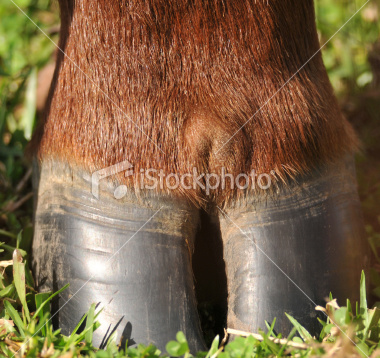 Do Human Beings have sharp nails or fingers?
Non-meat Eating Animals
Meat Eating               Animals
Behavior-  they are always wild in nature
Behavior: they are very sober and soft in nature-due to their eating habits
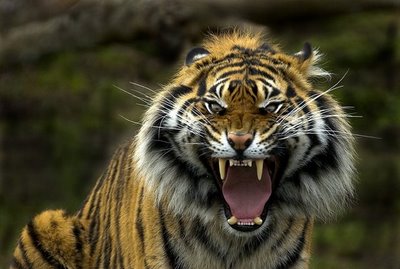 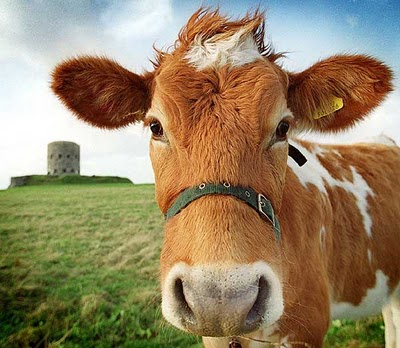 Does food affect the nature of Human Beings?
Teeth
Meat eating animals have sharp teeth to cut meat. Non-meat eating animals do not have sharp teeth as they do not require sharp to eat grass or vegetarian food. Human being do not having sharp teeth.
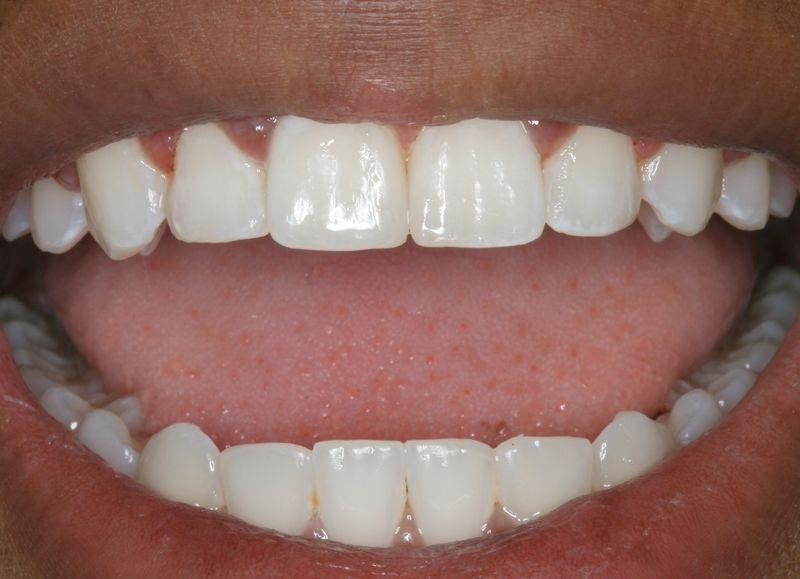 Drinking Water
Meat eaters drink water by using their tongue while non-meat eating animals drink water by using their lips. Human beings drinks water by lips.
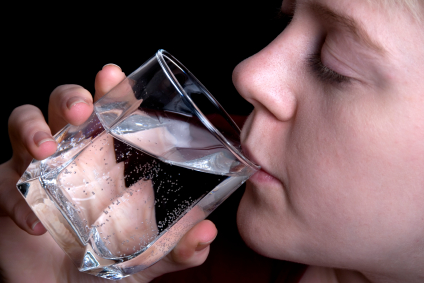 Intestine
Meat, if kept outside for more than 24 hrs,  will start spoiling. It may carry germs of disease. The food that humans eat stays in the intestine for more than 24 hours before it is disposed of due to their big intestine and therefore, it starts decaying in body and invites many diseases. Meat Eating animal have short intestines and therefore, when they eat meat they disposes of it soon and it does not stay in the body.
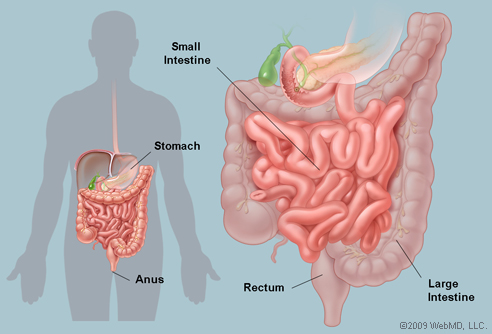 Nails
Meat eating animals have sharp nails in their paws while non-meat eaters have flat paws with no sharp nails. Human being do not keep sharp nails as it is not required to hold or cut meat.
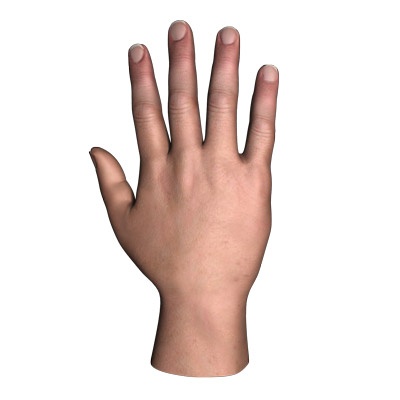 Behavior
Meat eating animals are wild in nature while non-meat eating animals are sober and gentle in nature. Whatever they eat has an affect on the body as well as on the nature of the animal. Man has two choice: To eat meat or not to eat meat. What they eat affects their body and mind
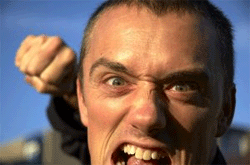 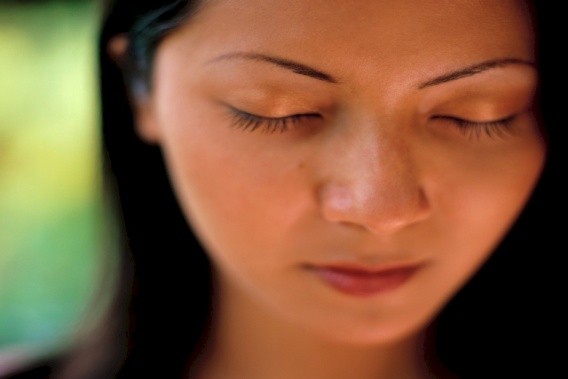 Or
From the structure of the body of the human being given by god (nature), human being are non-meat eating animals. The body of the human being is not suitable for eating meat

 Are human being meat eating animals or non-meat eating animals?



Should Human Being eat Meat?